Table 2 Annual prevalence of Staphylococcal chromosomal cassette mec (SCCmec) type of methicillin-resistant ...
Clin Infect Dis, Volume 37, Issue 10, 15 November 2003, Pages 1384–1388, https://doi.org/10.1086/379019
The content of this slide may be subject to copyright: please see the slide notes for details.
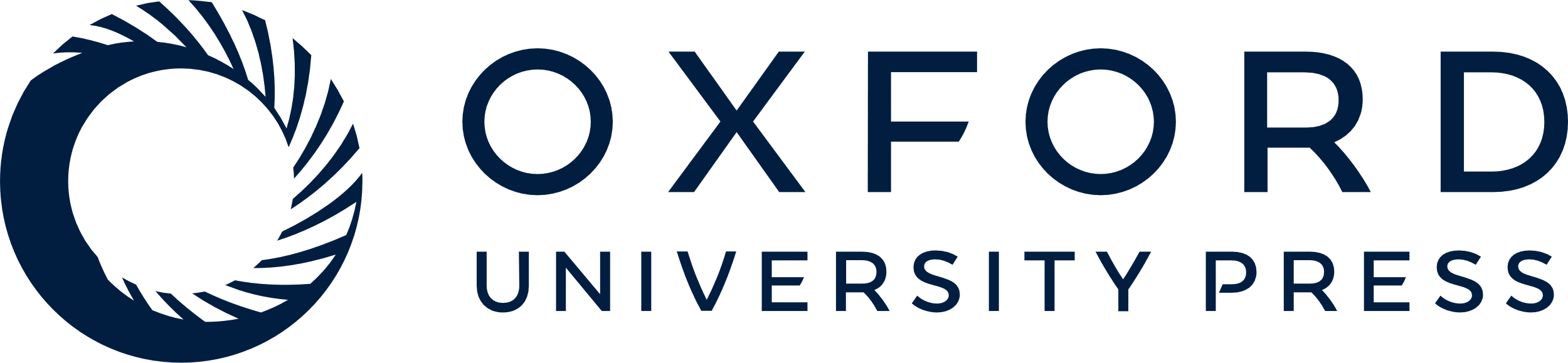 [Speaker Notes: Table 2 Annual prevalence of Staphylococcal chromosomal cassette mec (SCCmec) type of methicillin-resistant Staphylococcus aureus isolates from jail inmates in San Francisco.


Unless provided in the caption above, the following copyright applies to the content of this slide: © 2003 by the Infectious Diseases Society of America]